Lift Every Voice And Sing
6/8
G/F# - TI

Verses: 3
PDHymns.com
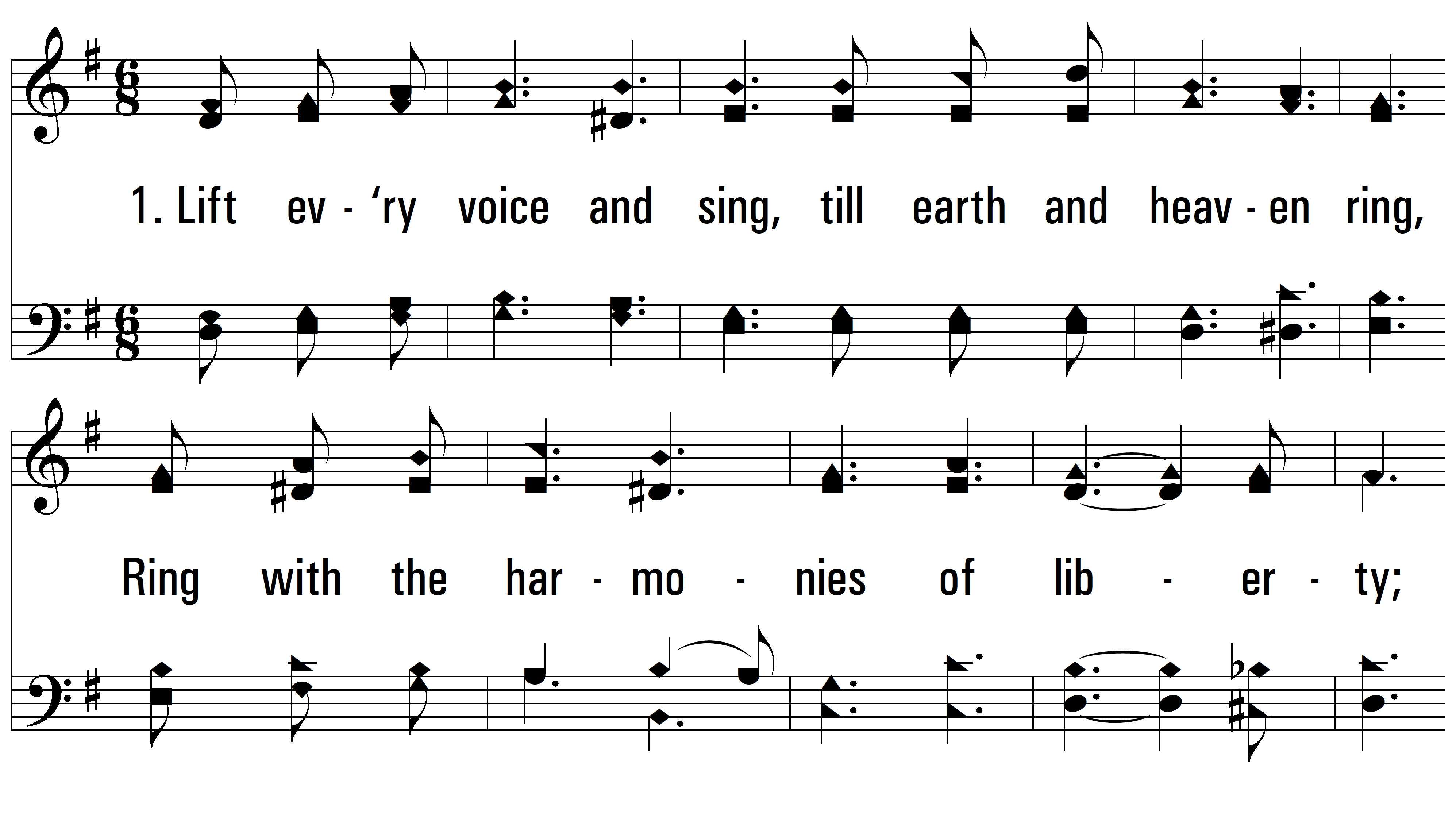 vs. 1 ~ Lift Every Voice And Sing
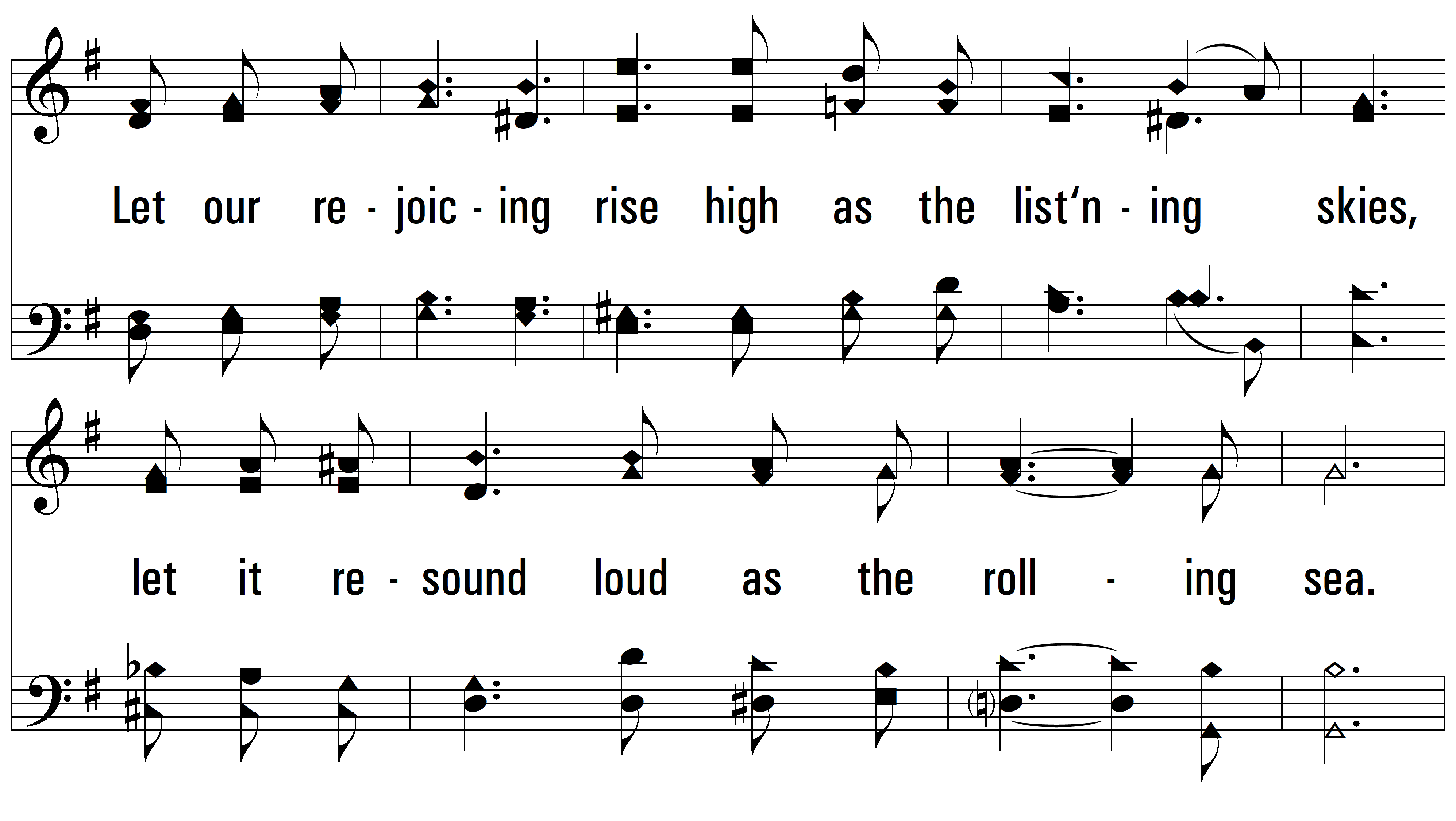 vs. 1
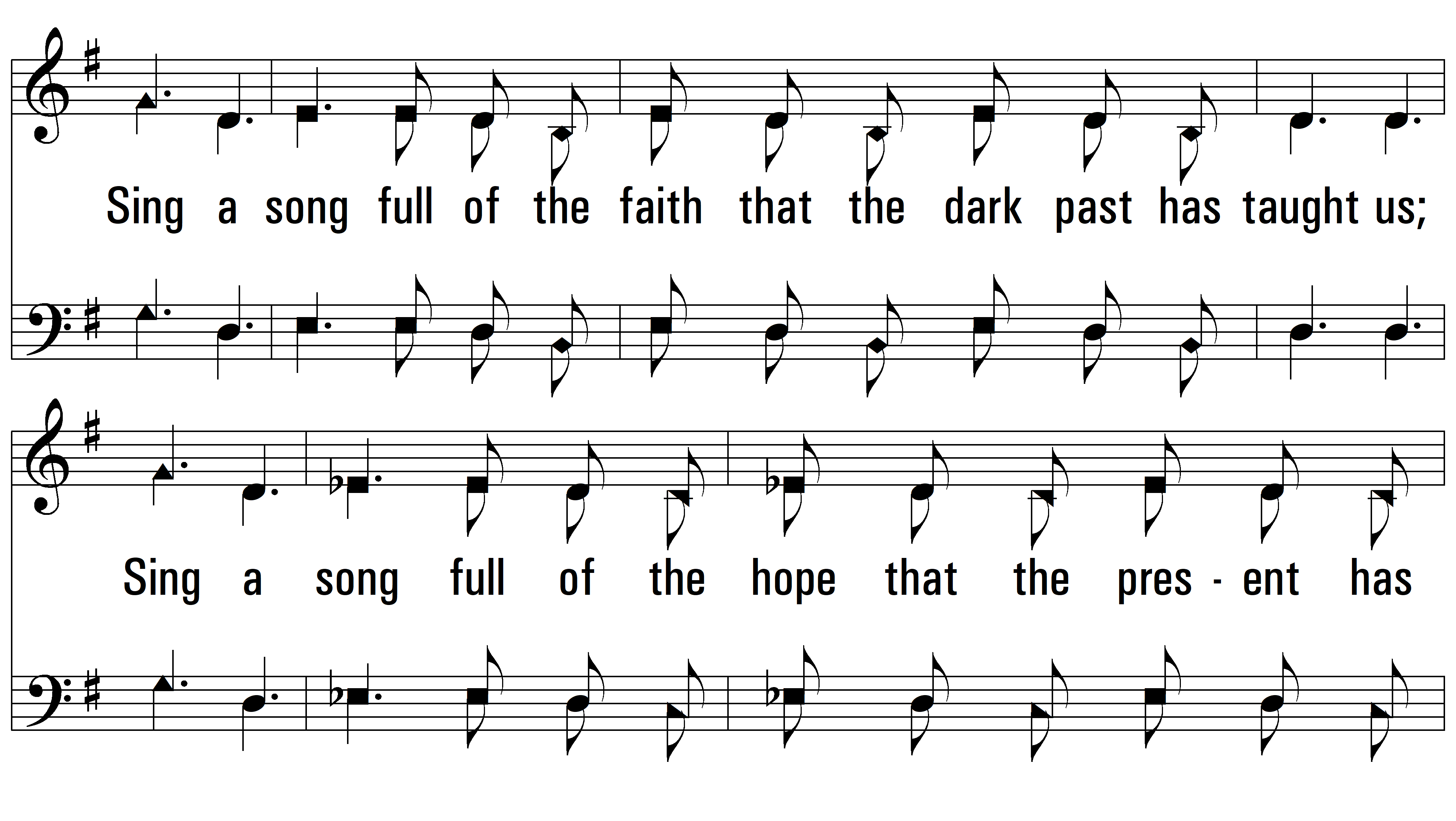 vs. 1
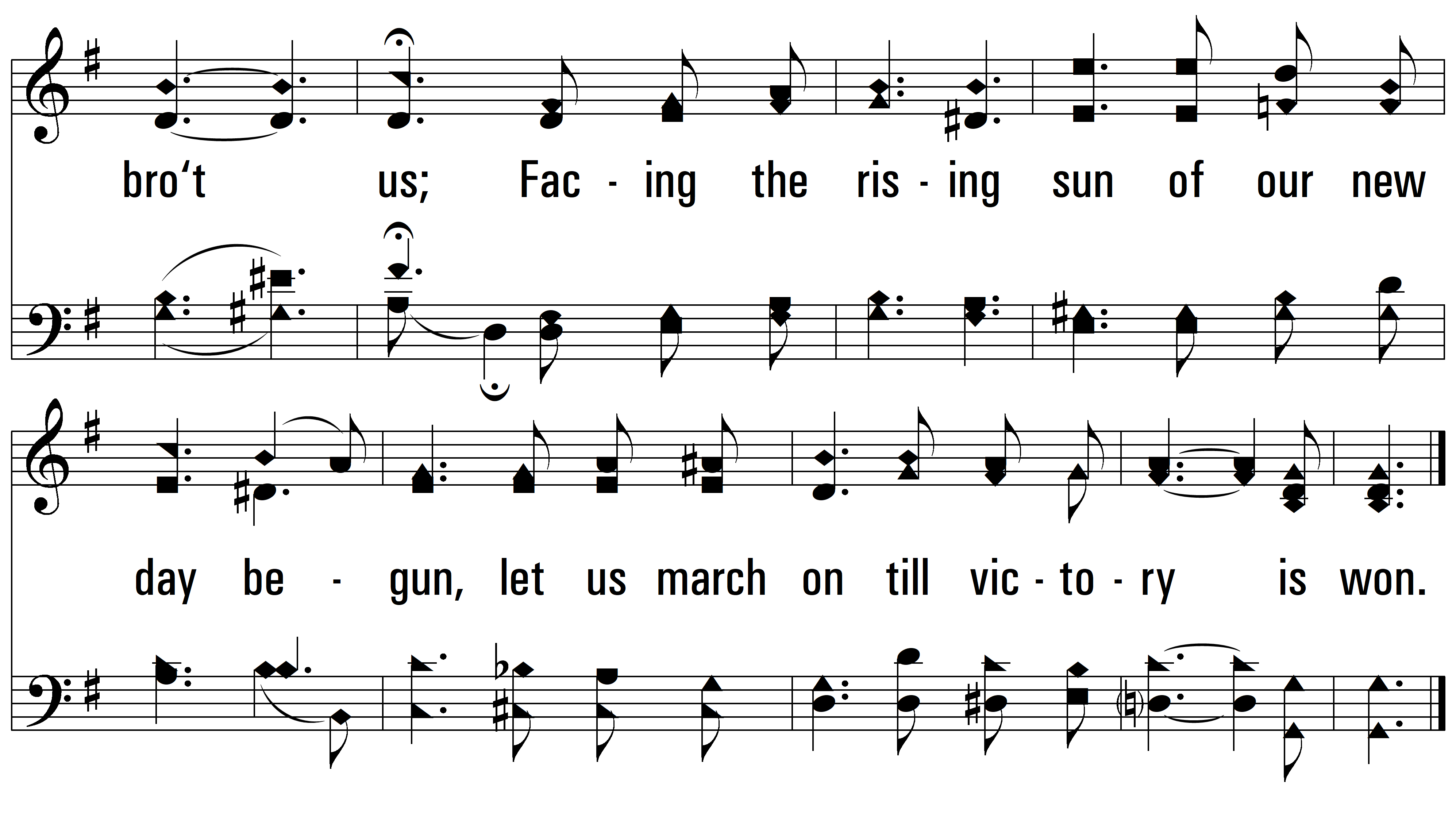 vs. 1
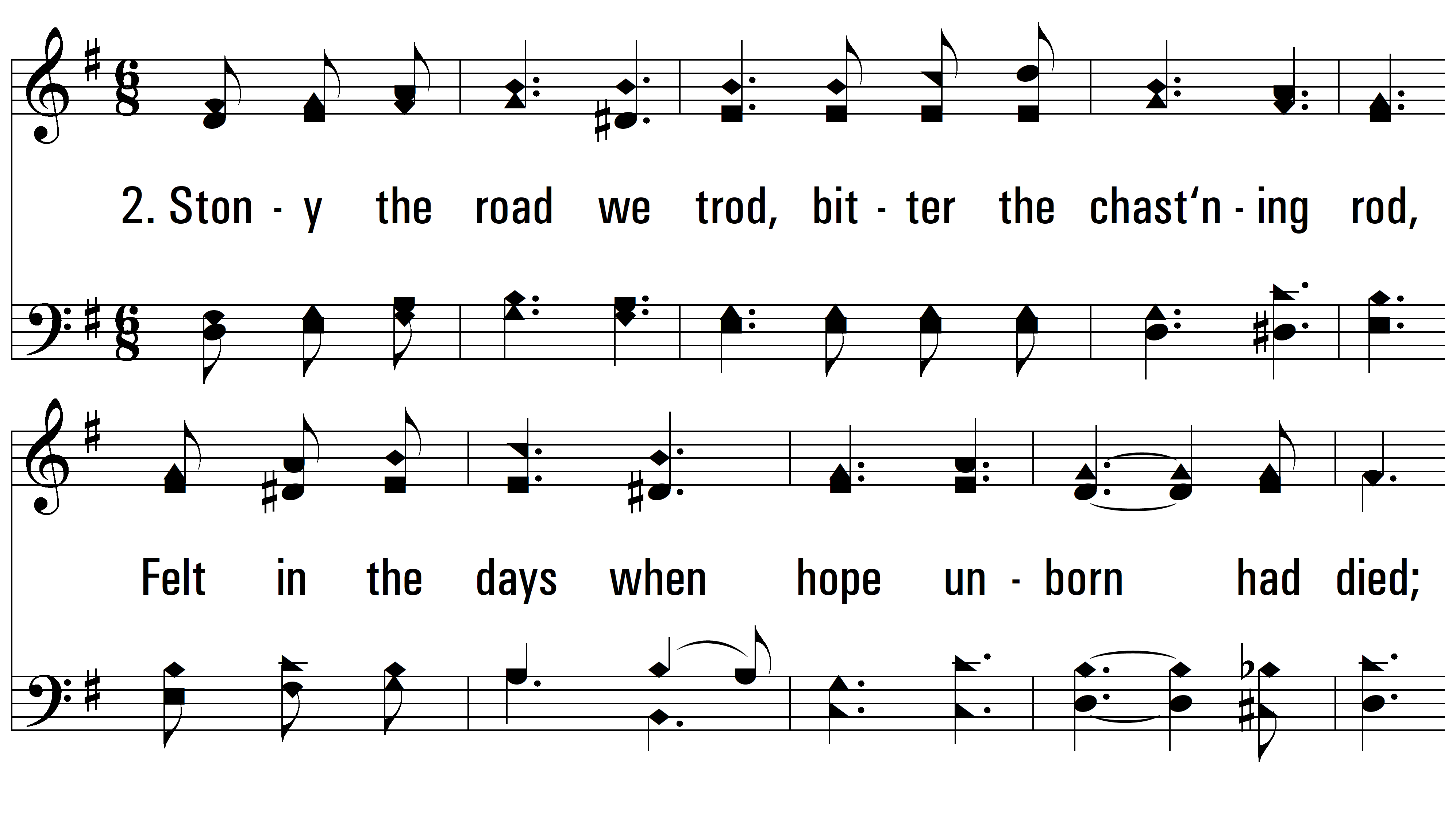 vs. 2 ~ Lift Every Voice And Sing
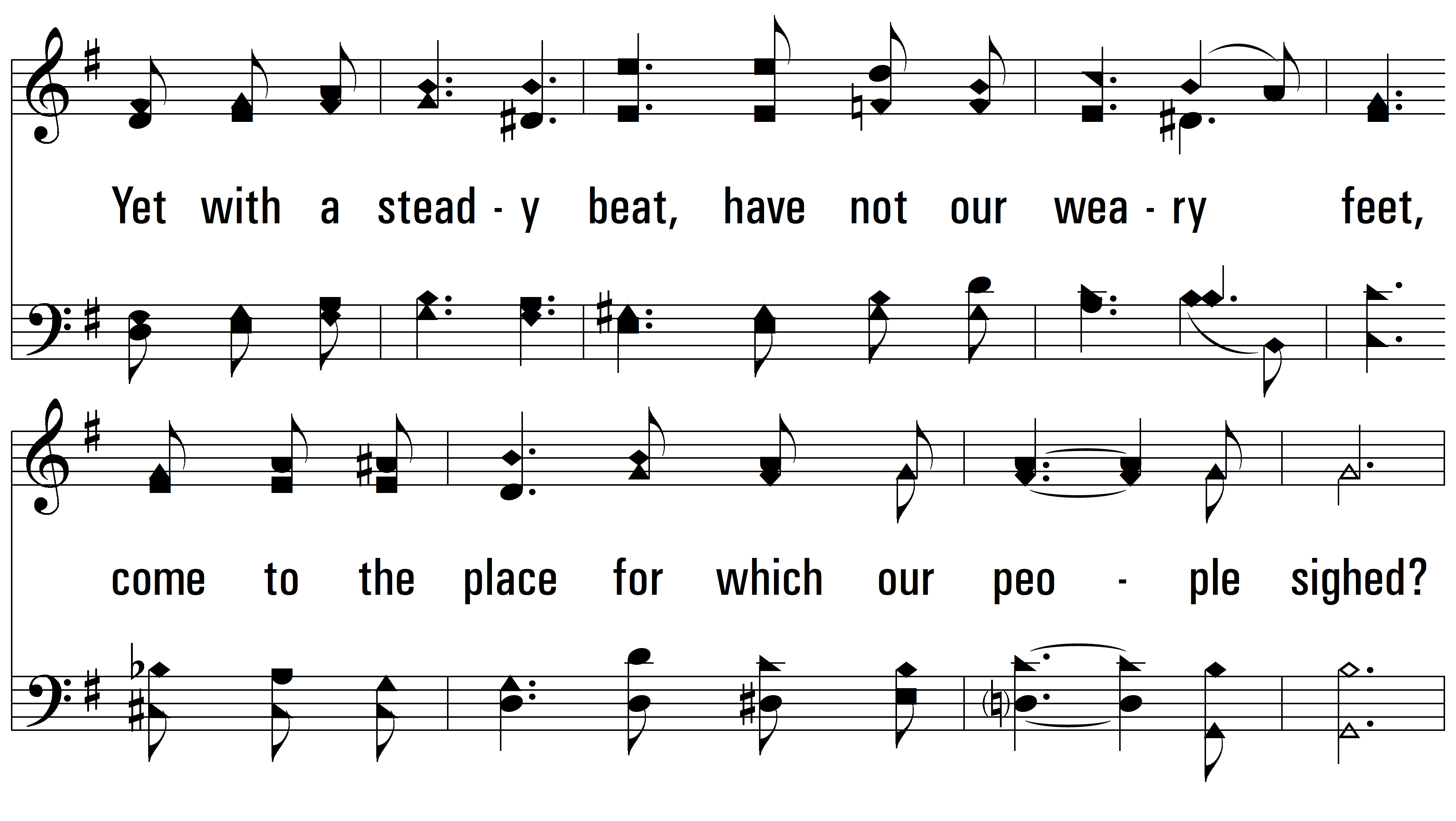 vs. 2
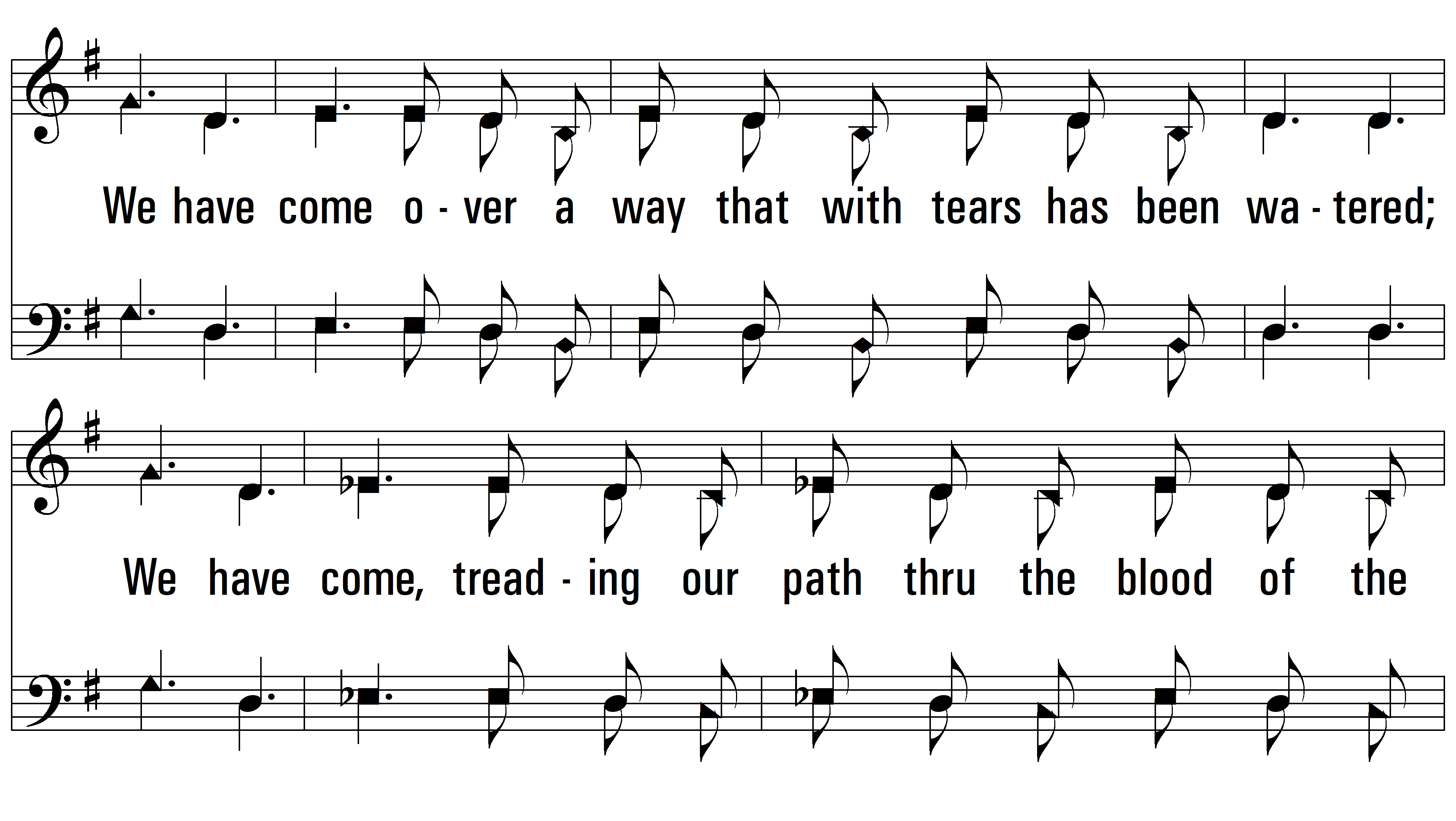 vs. 2
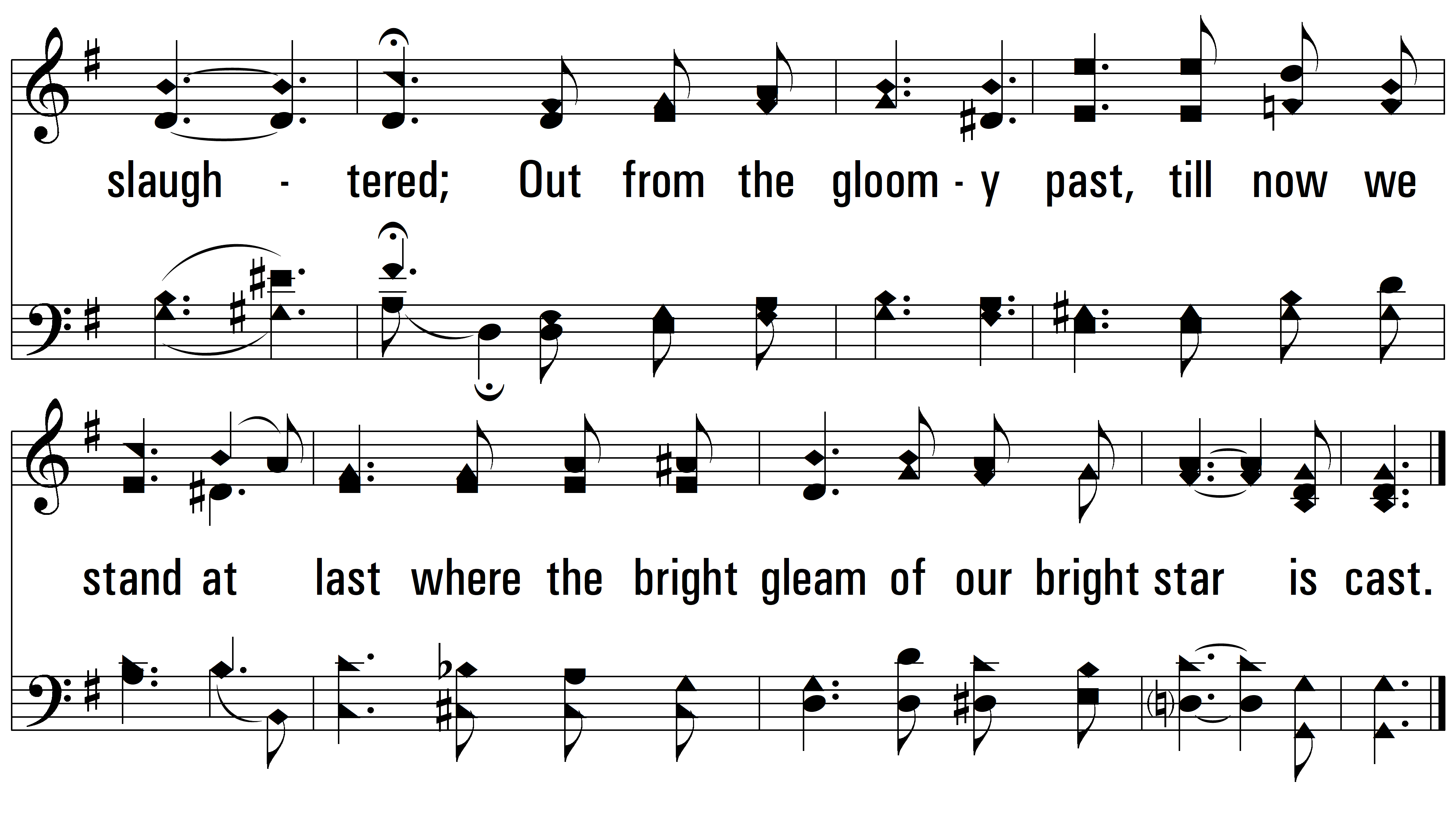 vs. 2
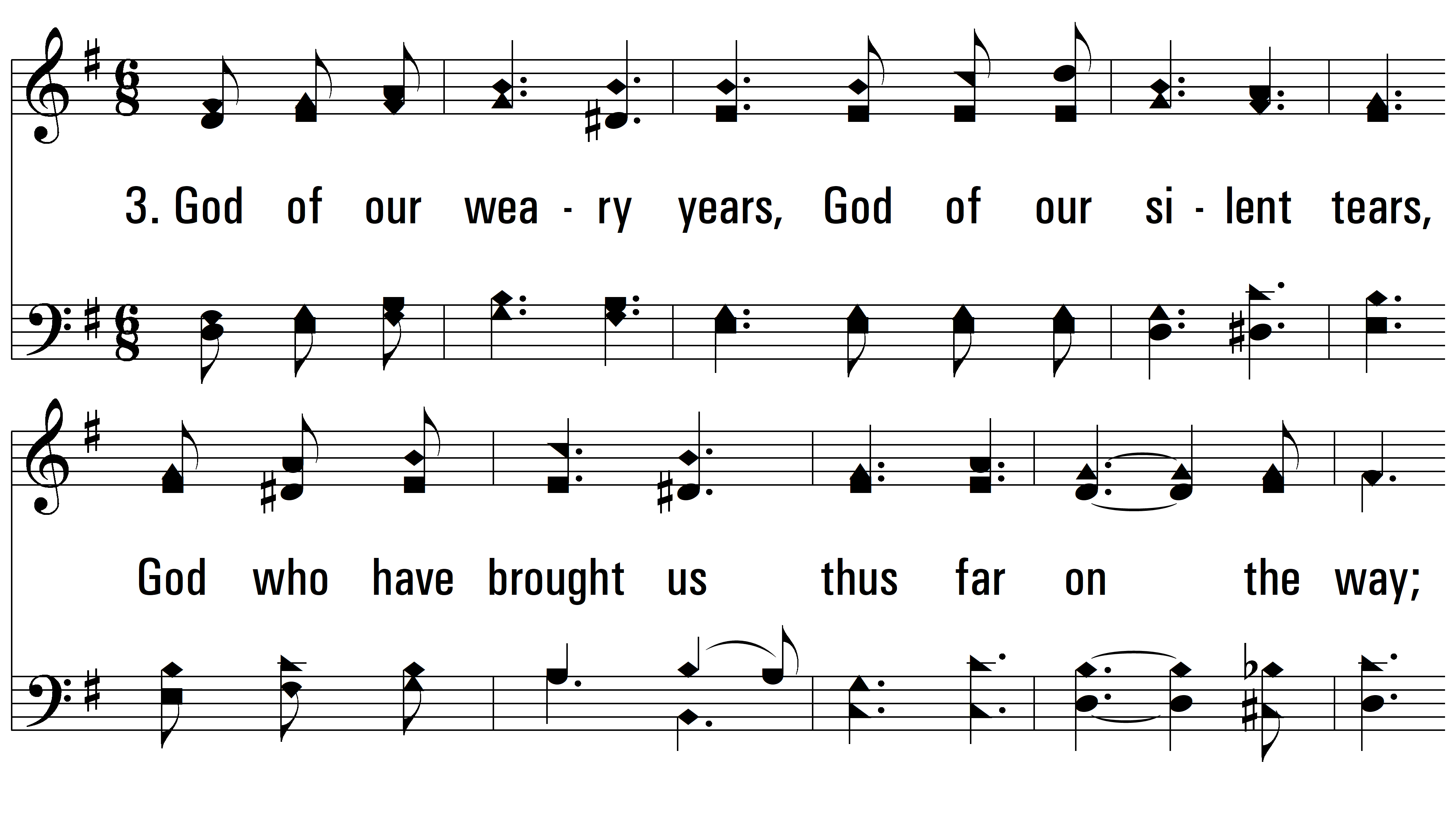 vs. 3 ~ Lift Every Voice And Sing
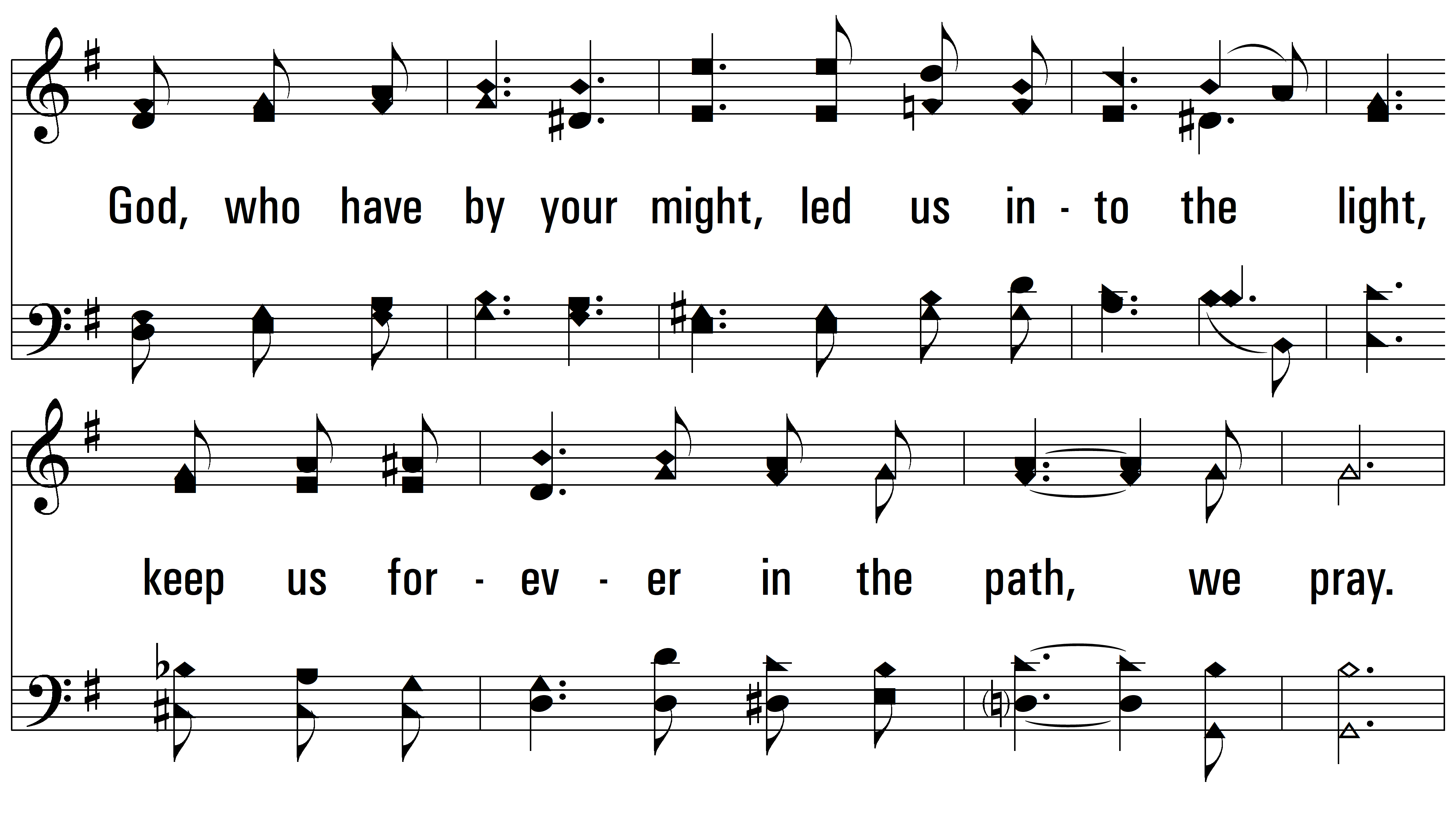 vs. 3
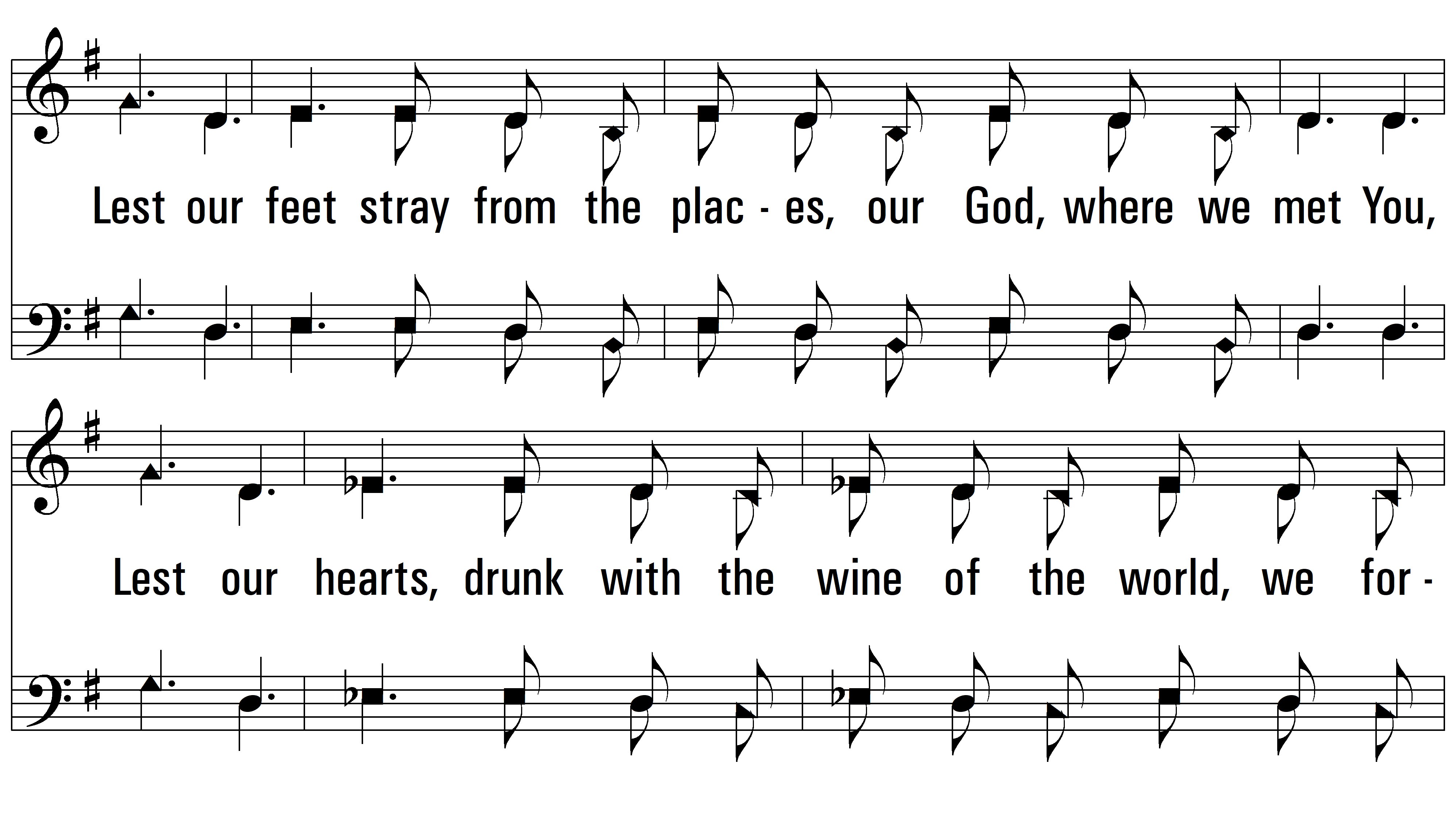 vs. 3
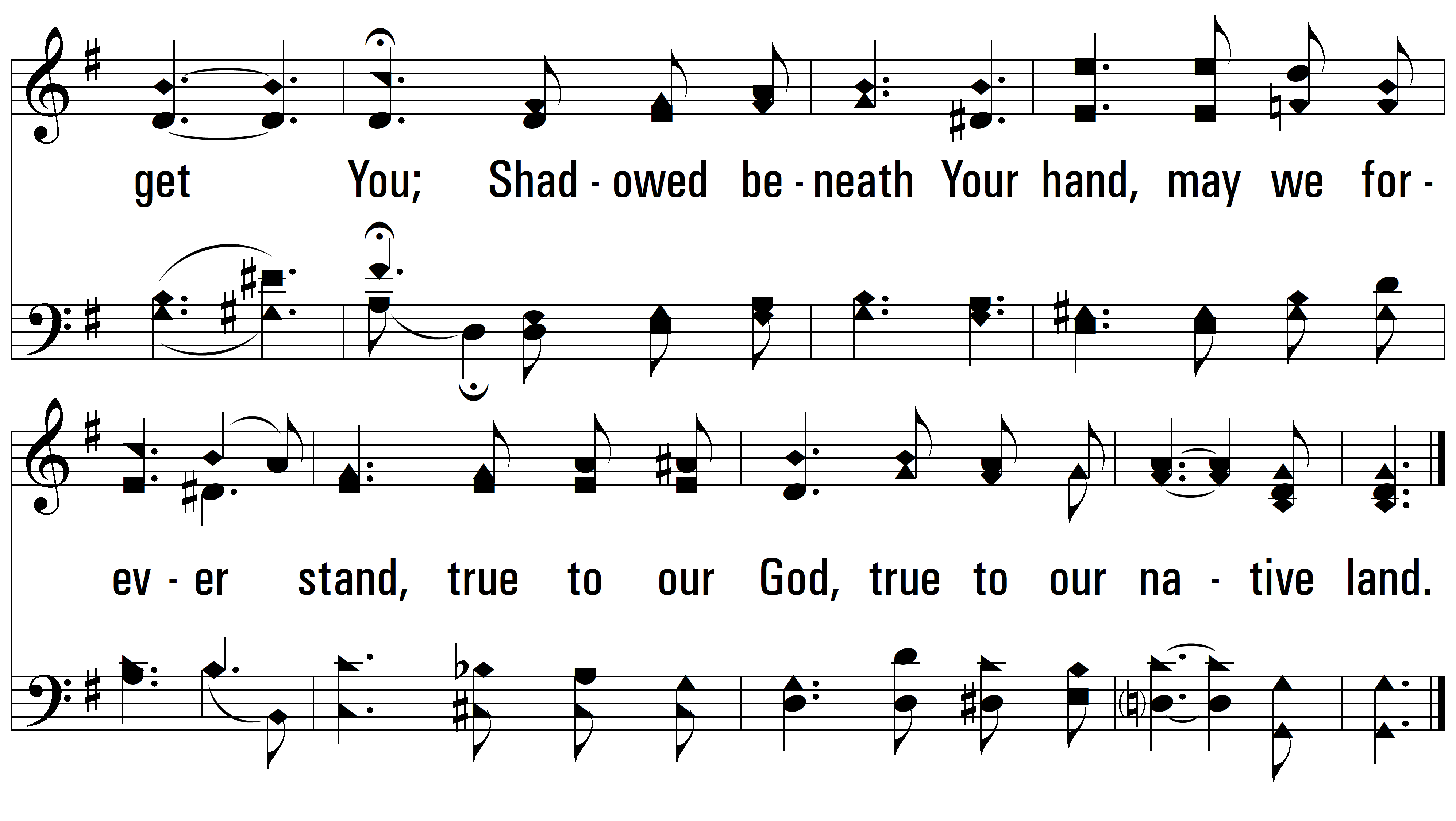 END
PDHymns.com
vs. 3